স্বাগতম
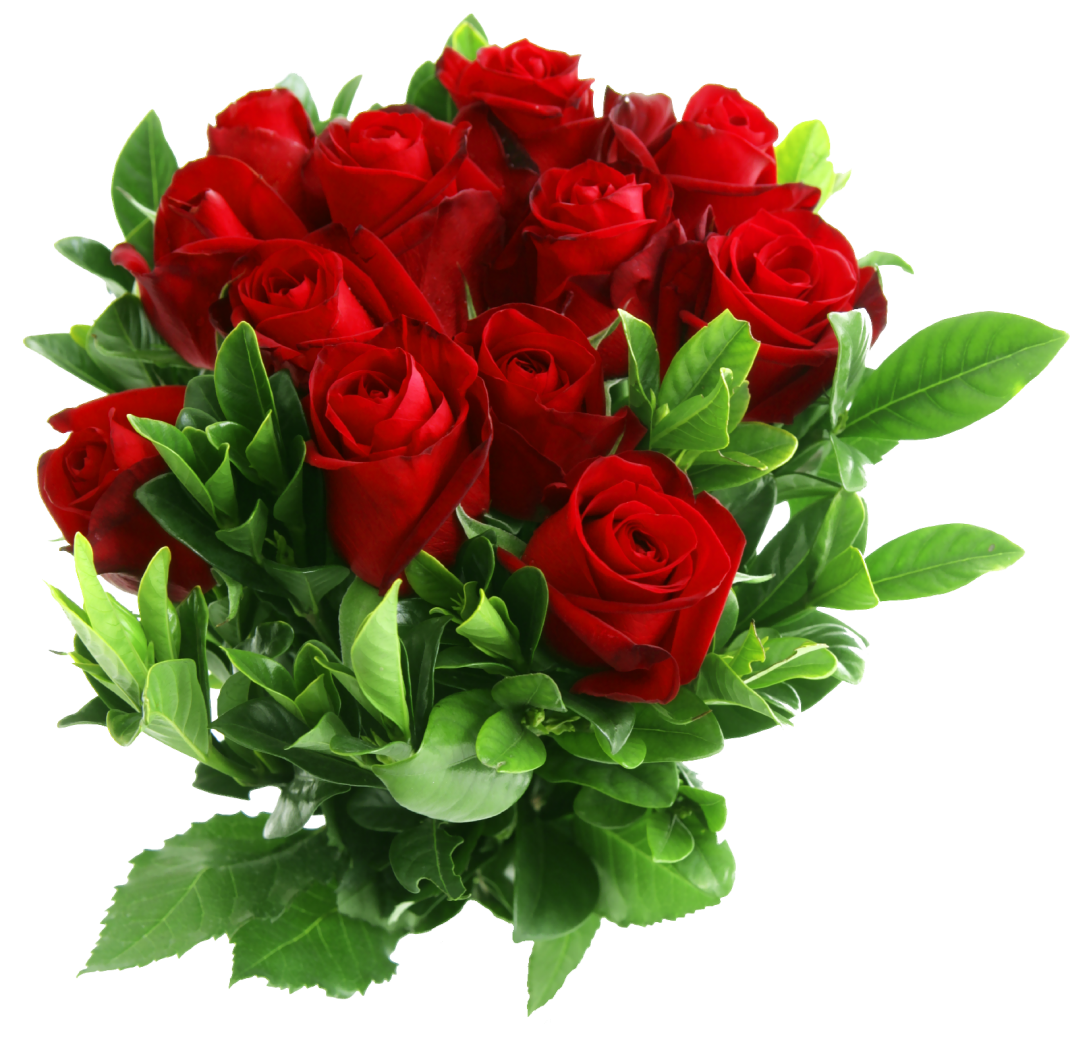 শিক্ষক পরিচিতি
রহিম সৈকত
সহকারী শিক্ষক 
পরৈকোড়া নয়নতারা উচ্চ বিদ্যালয়
আনোয়ারা, চট্টগ্রাম।
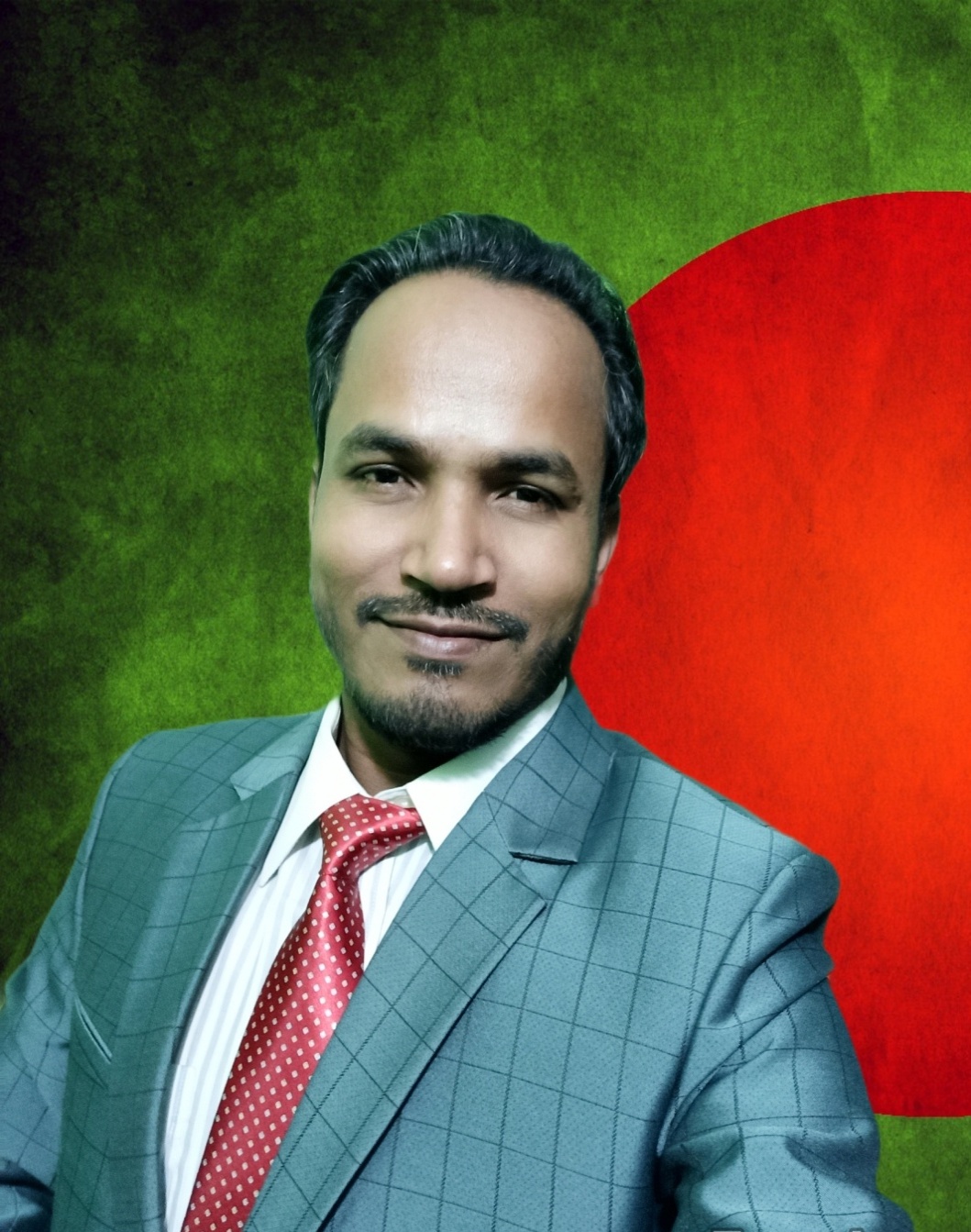 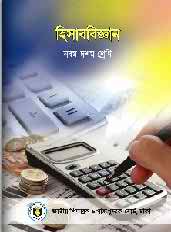 হিসাব বিজ্ঞান-(৯ম শ্রেণী)
		অধ্যায়ঃ ষষ্ঠ-জাবেদা
    	 	সময়-৪৫ মিনিট
     	পৃষ্ঠা-৫৫-৭৩
শিখন ফল
এই পাঠ শেষে শিক্ষার্থীরা বলতে পারবে---
জাবেদা
জাবেদা
হিসাবের শ্রেনীবিভাগ
গুরুত্ব
শ্রেনীবিভাগ
জাবেদা দাখিলা
লেনদেন সংগঠিত হওয়ার সাথে সাথে লেনদেনের তারিখ, শিরোনাম, সংক্ষিপ্ত ব্যাখ্যা সহকারে হিসাবের যে বইতে লিপিবদ্ধ হয় তাকে জাবেদা বলে।
লেনদেনের প্রকৃতি অনুযায়ি প্রথমত জাবেদাকে দুই ভাগে ভাগ করা হয়-
সাধারন জাবেদা
প্রকৃত জাবেদা
বিশেষ জাবেদা
ক্রয় জাবেদা
সংশোধনী
বিক্রয় জাবেদা
সমন্বয়
ক্রয় ফেরত
সমাপনি
বিক্রয় ফেরত
নগদ প্রাপ্তি
প্রারম্ভিক
নগদ প্রদান
হিসাবের শ্রেণীবিভাগ
হিসাবের চরিত্র অনুযায়ী এদের দুই ভাগে ভাগ করা যায়
১ম
মালিকানা স্বত্ত
আয়
বৃদ্ধি পেলে-ক্রেডিট
হ্রাস পেলে-ডেবিট
দায়
২য়
সম্পদ
বৃদ্ধি পেলে-ডেবিট
হ্রাস পেলে-ক্রেডিট
ব্যয়
হিসাবের গতিবিধি
শ্রেণীর কাজ
নিচের লেনদেন সমুহের জাবেদা নির্নয় কর
মুলধন আনায়ন ২০০০ টাকা
নগদে বিক্রি ২০০০০ টাকা
নগদ ক্রয় ১০০০০ টাকা
বেতন প্রদান ৪০০০ টাকা
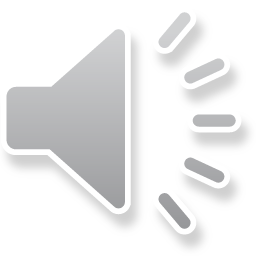 মূল্যায়ন
নিচের প্রশ্নসমুহের উত্তর লিখ
জাবেদা কি?
এর গুরত্ব লিখ।
জাবেদা দাখিলার নিয়ম গুলো লিখ।
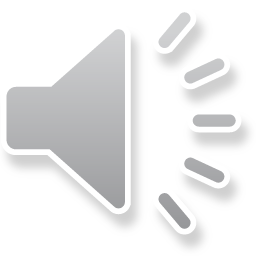 বাড়ির কাজ
নিচের লেনদেন সমুহের জাবেদা নির্নয় কর
কর্মচারীর বেতন প্রদান-৫০০০ টাকা
বিক্রয় ফেরত-৩০০০ টাকা
ব্যাংক জমা-২০০০ টাকা
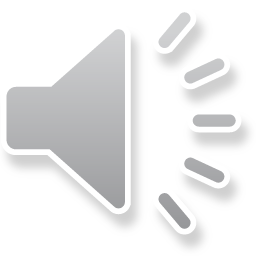 সবাইকে ধন্যবাদ